ПРОЕКТЫ  
АО «АГРАРНАЯ КРЕДИТНАЯ КОРПОРАЦИЯ»
ДЛЯ РЕАЛИЗАЦИИ ИНВЕСТОРАМ
СТРОИТЕЛЬСТВО ТЕПЛИЧНОГО КОМПЛЕКСА
ОБЩАЯ ИНФОРМАЦИЯ ПО ПРОЕКТУ
2.   ПРЕДВАРИТЕЛЬНЫЕ УСЛОВИЯ РЕАЛИЗАЦИИ
Рефинансирование задолженности БВУ, вхождение в состав учредителей ТОО
*Стоимость может меняться в зависимости от актуальной оценки, проведенной независимой оценочной компанией.
Имеется потребность в привлечении инвестиций.
3. ПРОЧАЯ ИНФОРМАЦИЯ: : Имеются все необходимые коммуникации. Клиентом в данный момент проводится реализация огурцов и томатов в г. Атырау, г. Актобе, г. Актау, г. Усть-Каменогорск, г. Шымкент, г. Костанай. Возможен экспорт продукции в Российскую Федерацию, в связи с близостью расположения к границе.
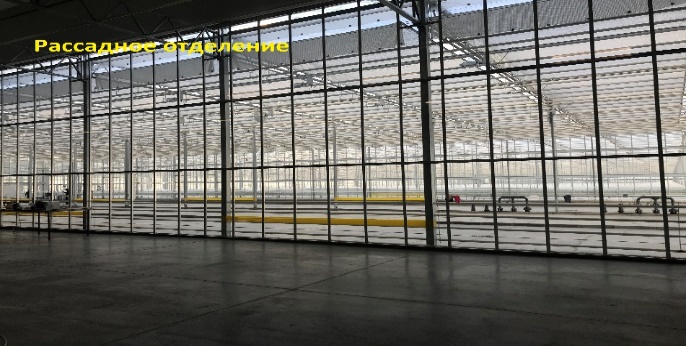 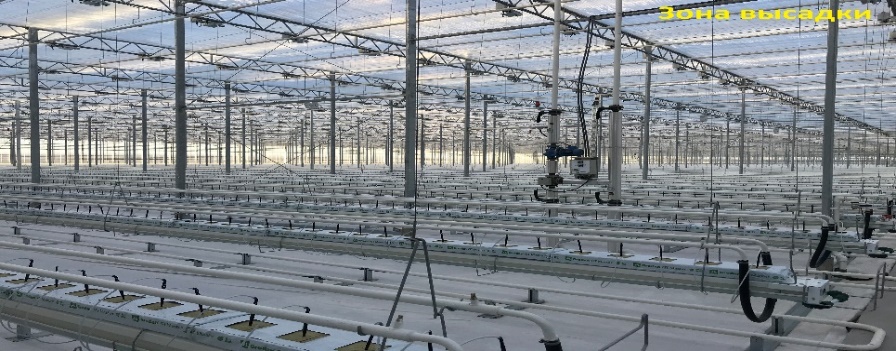 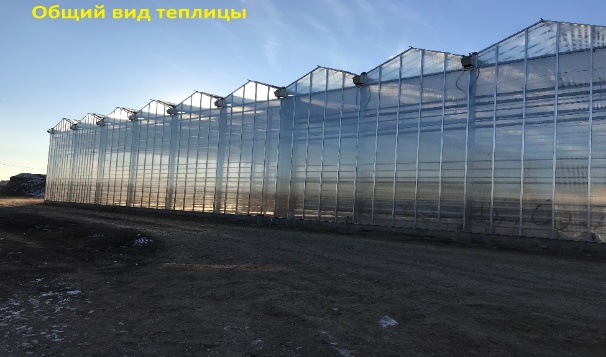 СТРОИТЕЛЬСТВО ТЕПЛИЧНОГО КОМПЛЕКСА
ОБЩАЯ ИНФОРМАЦИЯ ПО ПРОЕКТУ
2.   ПРЕДВАРИТЕЛЬНЫЕ УСЛОВИЯ РЕАЛИЗАЦИИ
Рефинансирование задолженности БВУ, вхождение в состав учредителей ТОО
*Стоимость может меняться в зависимости от актуальной оценки, проведенной независимой оценочной компанией.
Имеется потребность в привлечении инвестиций.
3. ПРОЧАЯ ИНФОРМАЦИЯ: : Имеются все необходимые коммуникации. Реализация продукции внутри страны и Российской Федерации, в связи с близостью расположения к границе.
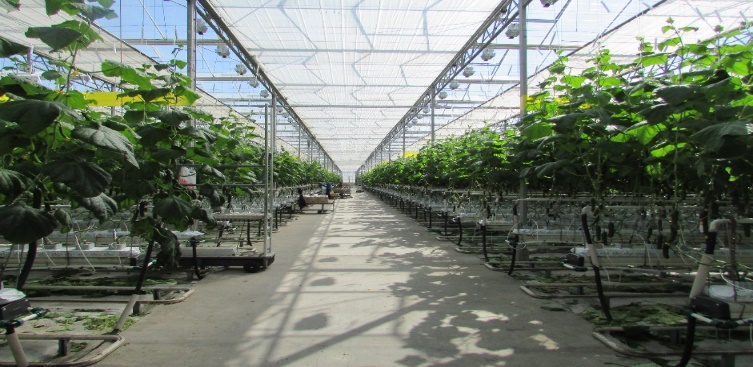 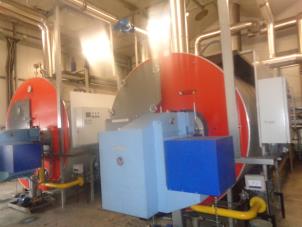 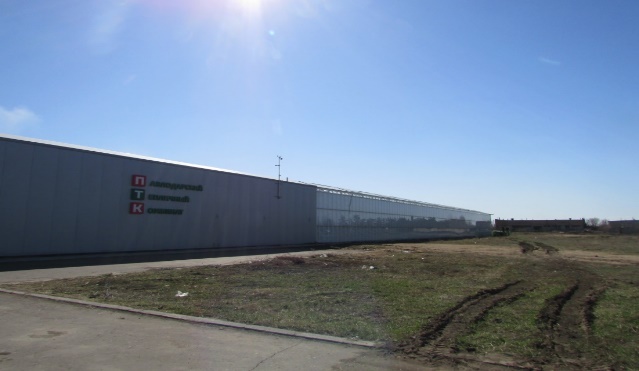